Tuesday 19th January 2021
Today we will…

Learn a new sound.
Practise reading and spelling words with the new sound.
Write sentences with new spellings, independently.
bird
girl
twirl
third
ir
dirt
whirl
quirt
garl
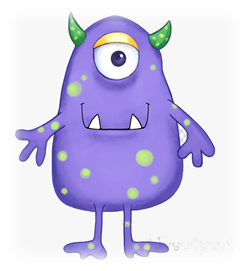 smirt
thoop
zair
snigh
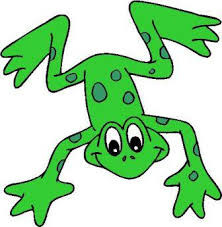 Can you help Fred the frog spell some words?
Fred is very impressed with your spellings!! He wants to know if you can write 2 sentences using two different words?